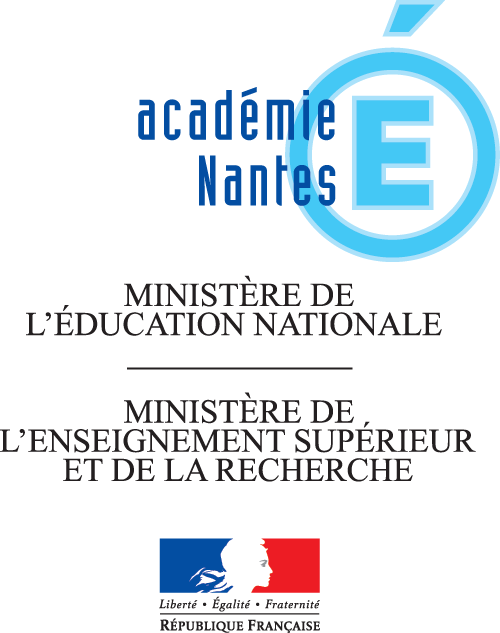 Visite de Madame La Ministre de L’Éducation Nationale et de la Recherche- Najat VALLAUD-BELKACEM - Jeudi 25 février 2016
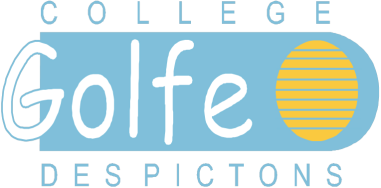 SOMMAIRE
1 .  Historique du collège

       Le territoire

       Les différentes étapes de la construction

       Les phases de la réhabilitation

2 .  Le collège Golfe des Pictons

      le contexte

      le collège au service de la réussite des élèves
1- HISTORIQUE DU COLLÈGE 
LE TERRITOIRE  LE CONTEXTE GÉOGRAPHIQUE
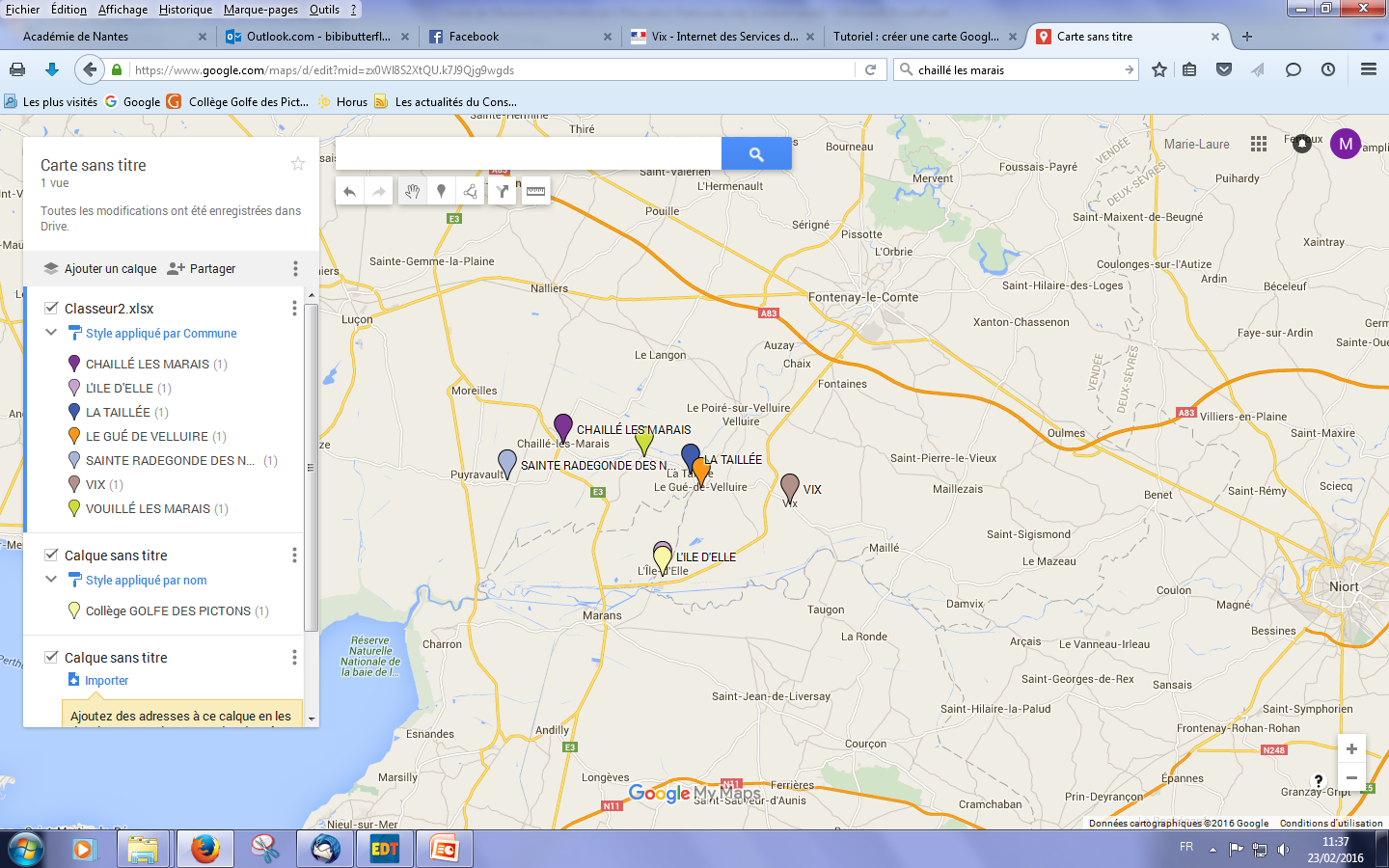 ACADÉMIE DE NANTES
ACADÉMIE DE POITIERS
1 - HISTORIQUE DU COLLÈGE 
LES DIFFÉRENTES ÉTAPES DE LA CONSTRUCTION
La construction du collège, une conjonction de plusieurs facteurs :  

 La réforme Berthoin

 Une volonté politique

 Un contexte économique porteur



Une réhabilitation par étape et complexe :

 3 phases
LES PHASES DE RÉHABILITATION
2008-2009
2013
2014-2016
2- LE COLLÈGE GOLFE DES PICTONS
	LE CONTEXTE
Le  collège lieu de réussite des élèves.

Les actions sont déclinées dans le projet d’établissement 2013/2017 autour de 3 axes prioritaires.

 Favoriser la réussite de tous les élèves.

 Développer les compétences sociales et civiques et œuvrer pour une orientation réussie.

 Initier l’ouverture et la dynamique culturelle.
2- LE COLLÈGE GOLFE DES PICTONS
	1- LE COLLÈGE AU SERVICE DE LA RÉUSSITE DES ÉLÈVES
Favoriser la réussite de tous les élèves  NE LAISSER PERSONNE AU BORD DU CHEMIN

 La mise en œuvre d’un enseignement centré sur les compétences : Expérimentation niveau 6ème en 2013 élargi au niveau 5ème à la rentrée 2014.
 Le renforcement du lien INTER-DEGRÉ CM2/6ème, projets fédérateurs.
 L’accompagnement de la difficulté scolaire et de l’hétérogénéité.
 Faire de la pratique de la langue vivante un vecteur de réussite.
2- LE COLLÈGE GOLFE DES PICTONS
	2- Développer les compétences sociales et civiques et œuvrer pour une orientation réussie

   Préparation à l’orientation :  
	- Participation aux cordées de la réussite 85 et aux Entretiens de l’excellence.
	- Participation à l’expérimentation  du choix donné à la famille dans la décision	d’orientation au collège.
La relation avec les parents.
Développer les compétences sociales et civiques.
2- LE COLLÈGE GOLFE DES PICTONS
3- Initier l’ouverture et la dynamique culturelle
Les pratiques artistiques et les partenariats culturels.
 La lecture et l’acquisition de compétences documentaires.
 L’École Ouverte.